Дидактическая играУгадай кем работает мама?
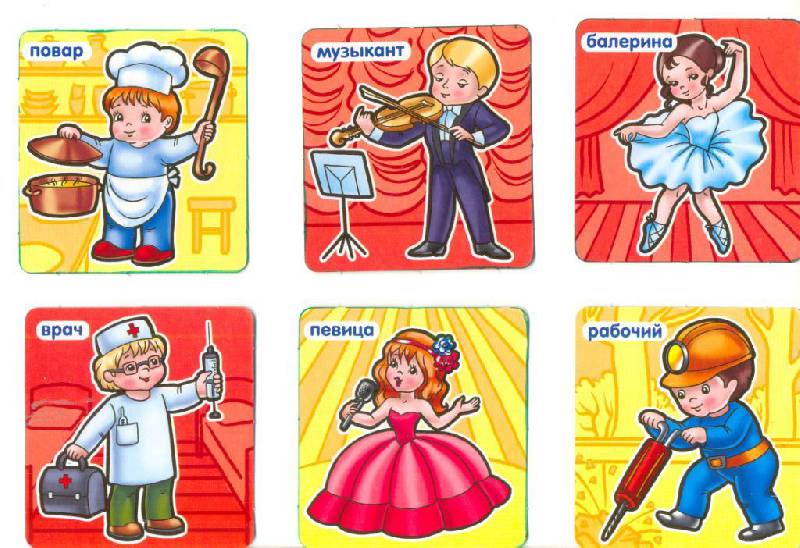 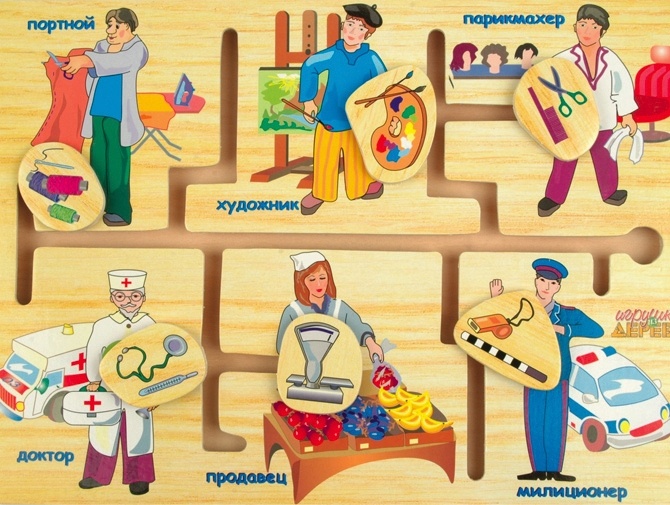 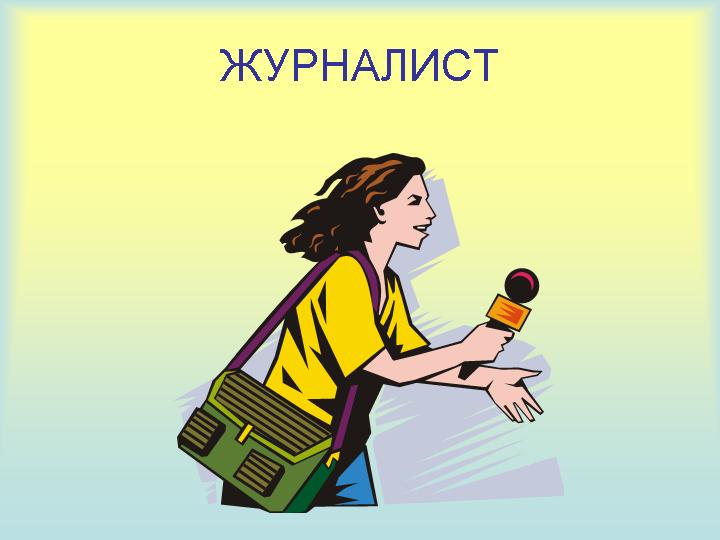 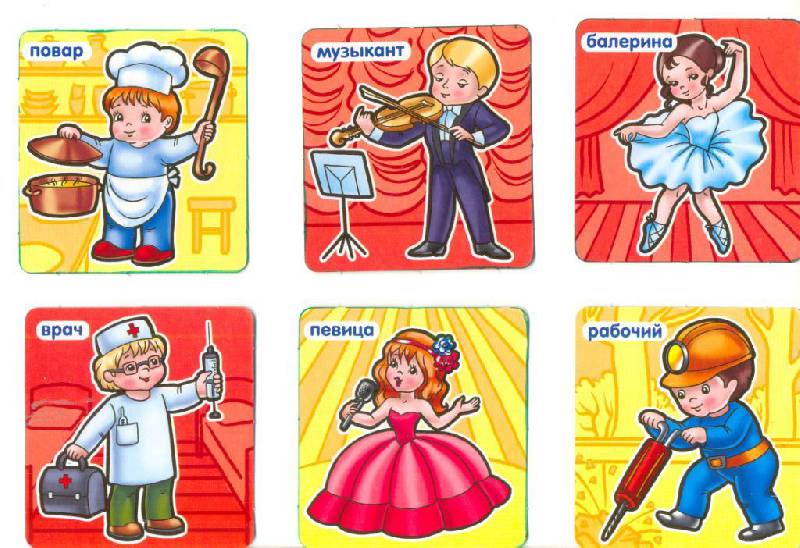 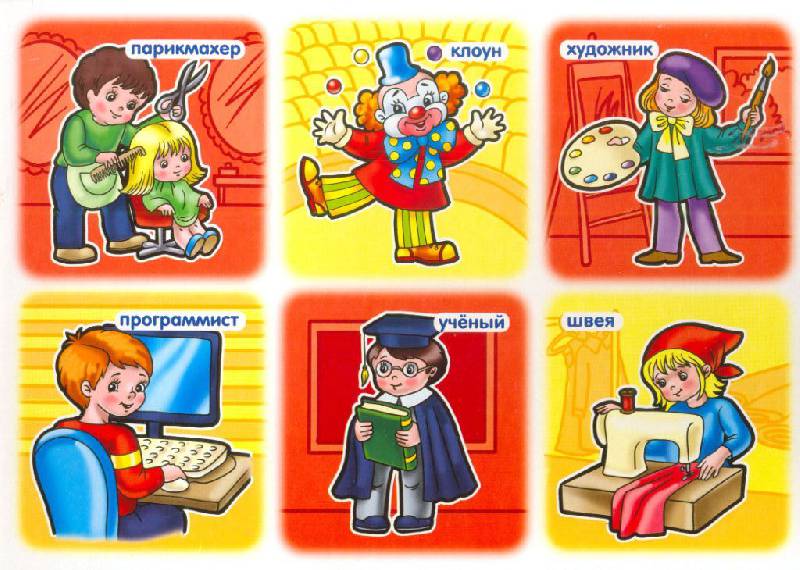 Мамы разные нужны,
Мамы всякие важны.
    
      (С. Михалков)
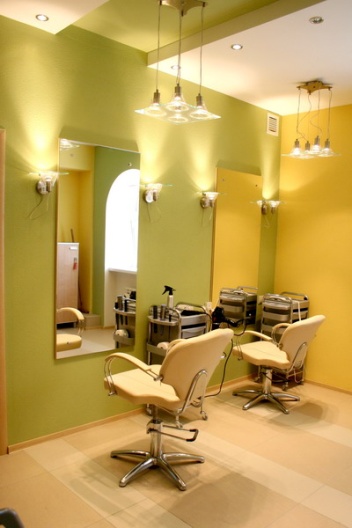 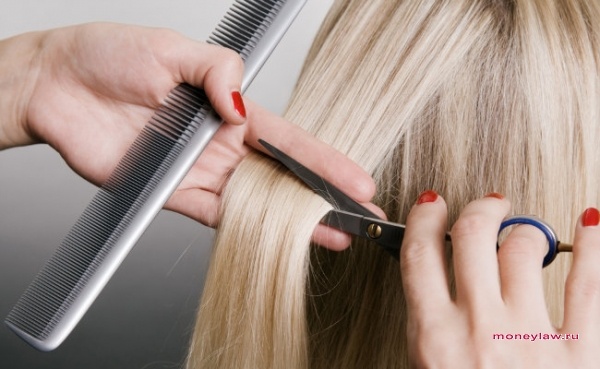 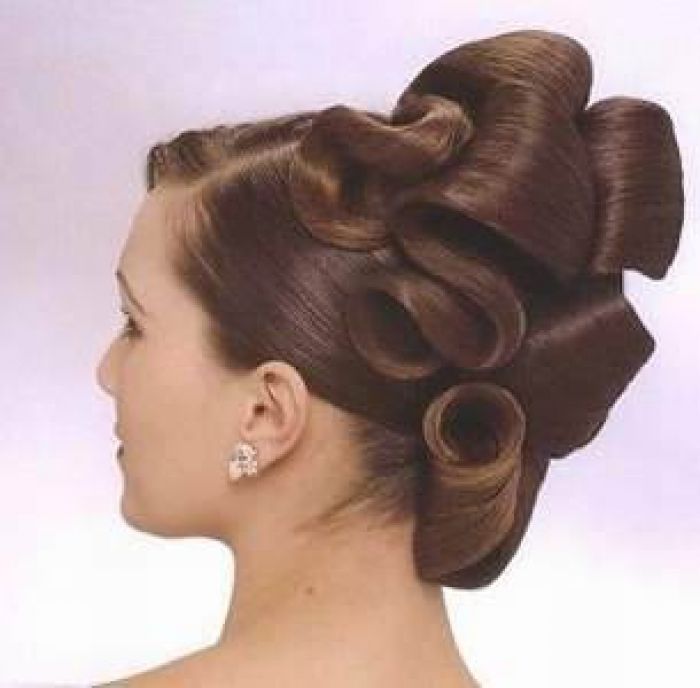 Дайте ножницы, расчёску,
Он вам сделает причёску.
Парикмахер непременно
Подстрижёт вас современно.
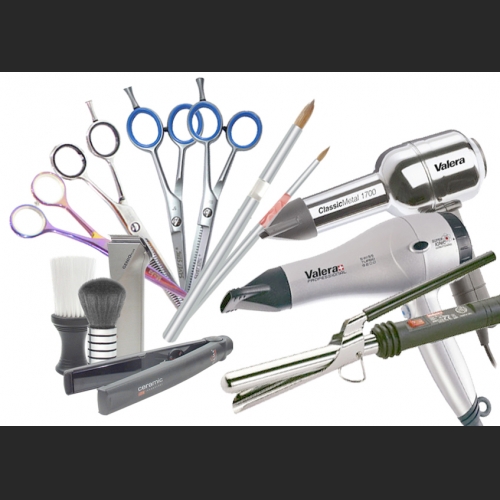 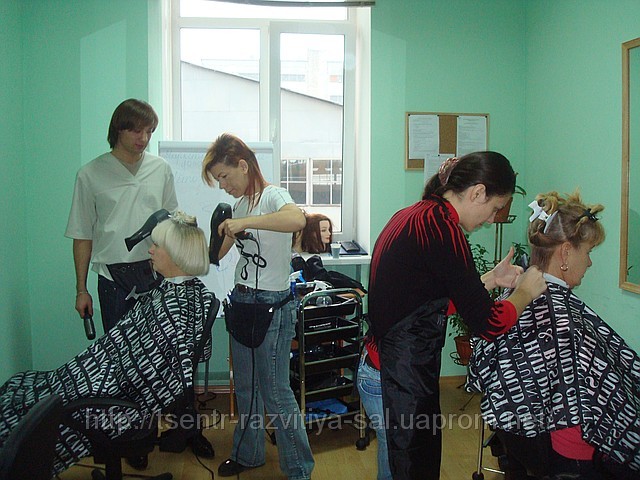 Он учит решать нас 
Любые задачи.
Терпенье и знанья
Его велики.
Хороший учитель- 
Большая удача, 
Всю жизнь его помнят
Ученики.
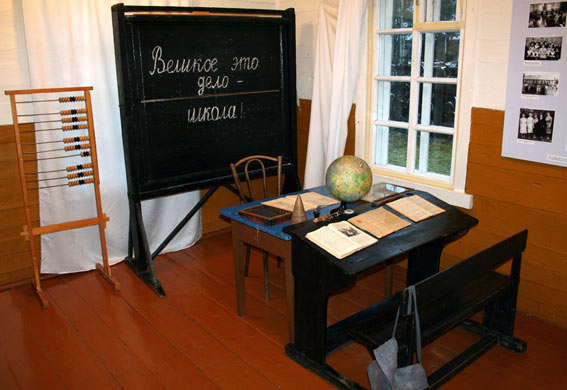 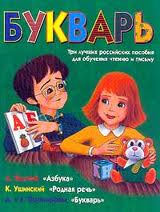 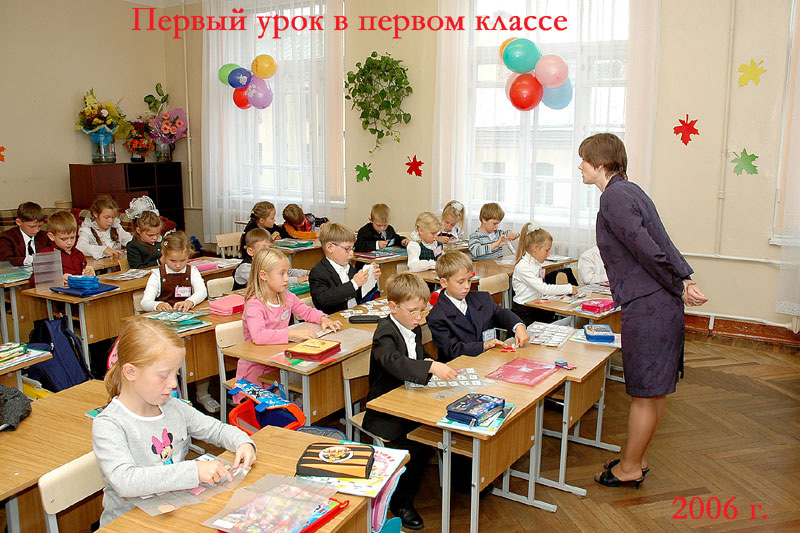 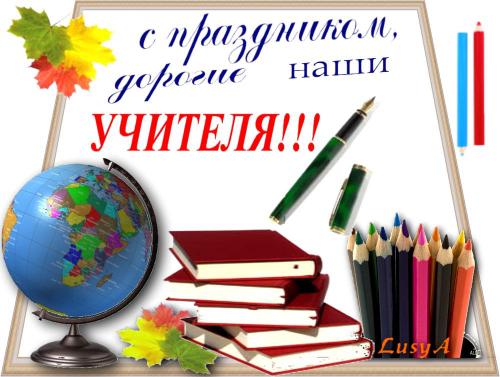 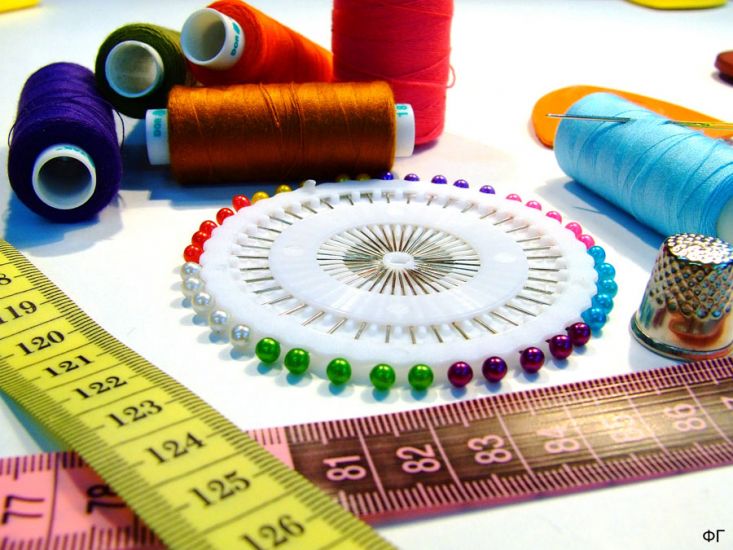 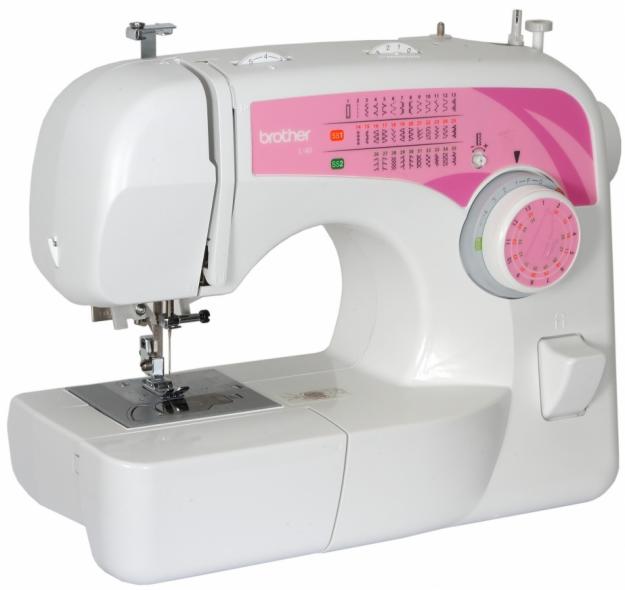 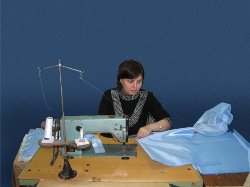 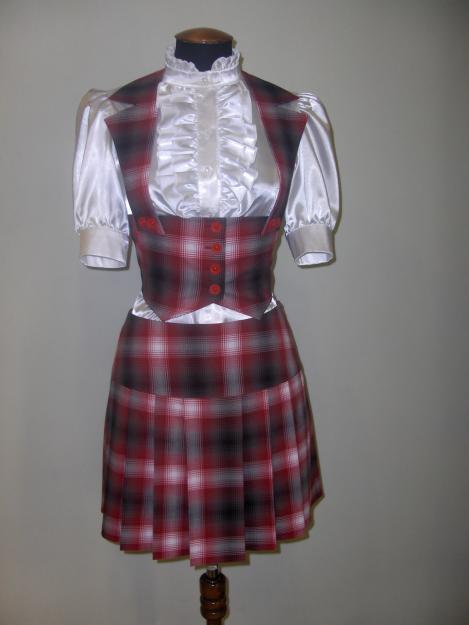 На машинке очень лихо
Платье нам строчит портниха.
Раскроила и сметала,
«Ты надень его», - сказала.
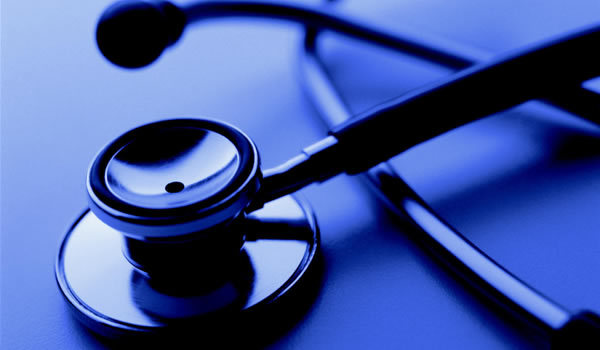 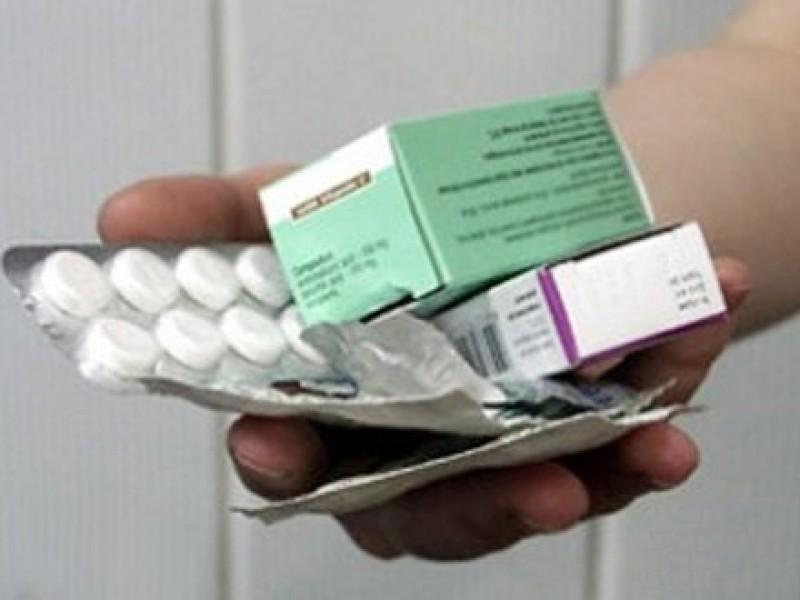 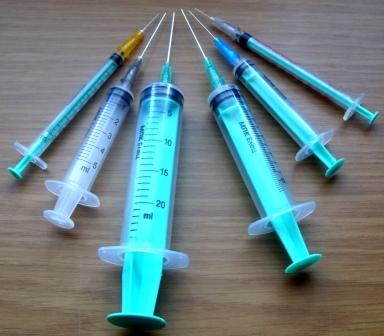 В мире не бывает
Доктора добрей,
Всем он помогает:
Доктор- друг детей.
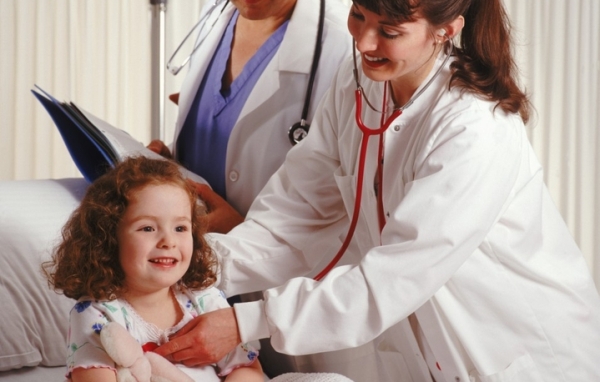 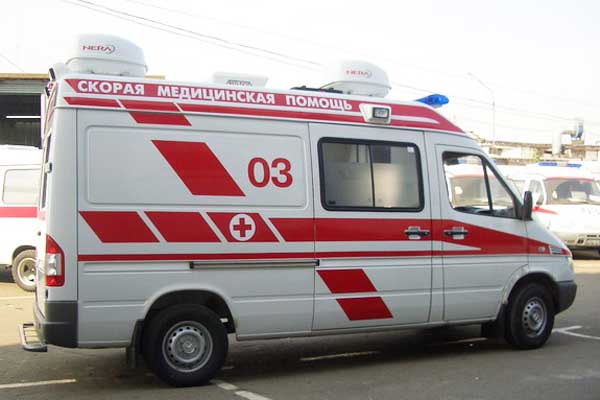 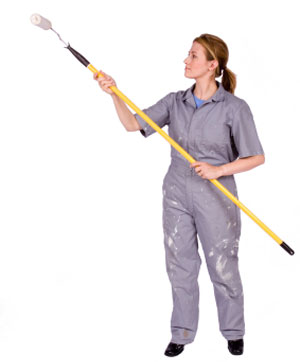 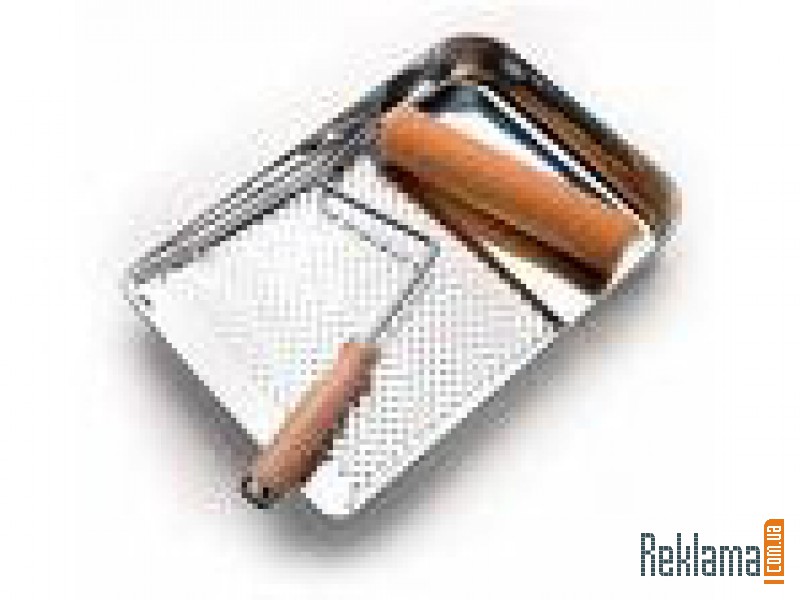 Есть у мастера сноровка –Водит кистью очень ловко.Тянет следом за собойЛенту краски голубой.
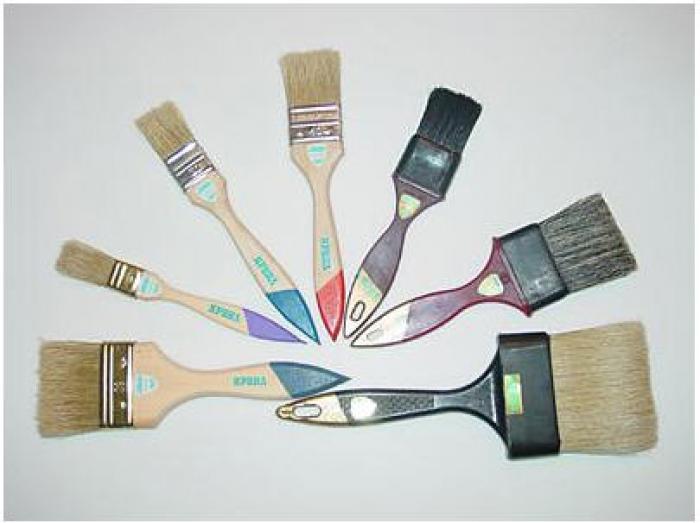 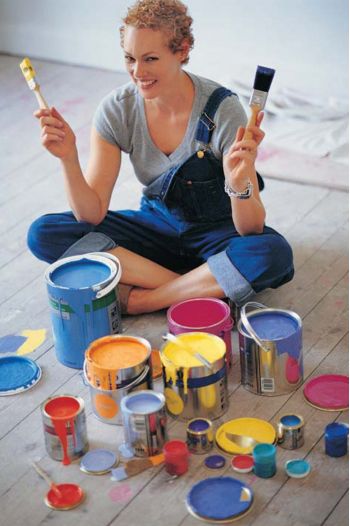 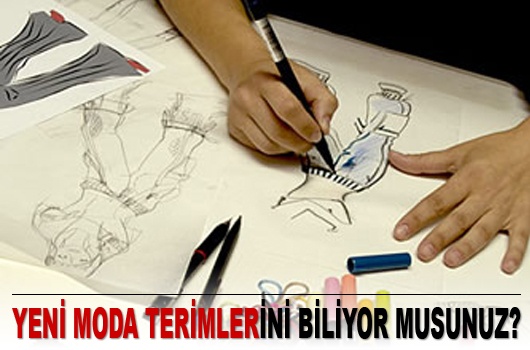 Модельер забыл про лень,
Он в работе целый день.
Нелегко его занятье – 
Он придумывает платье.
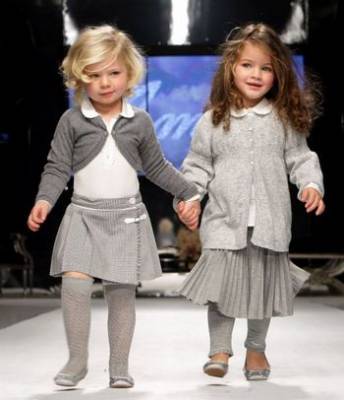 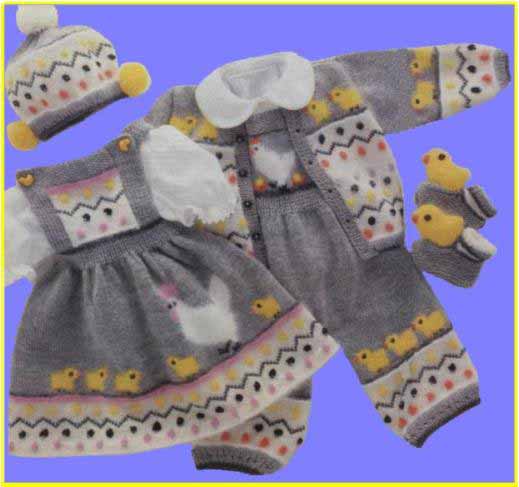 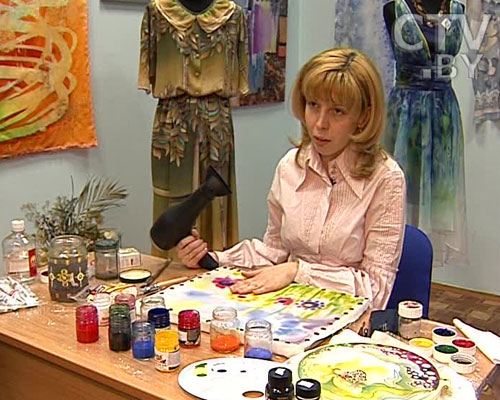 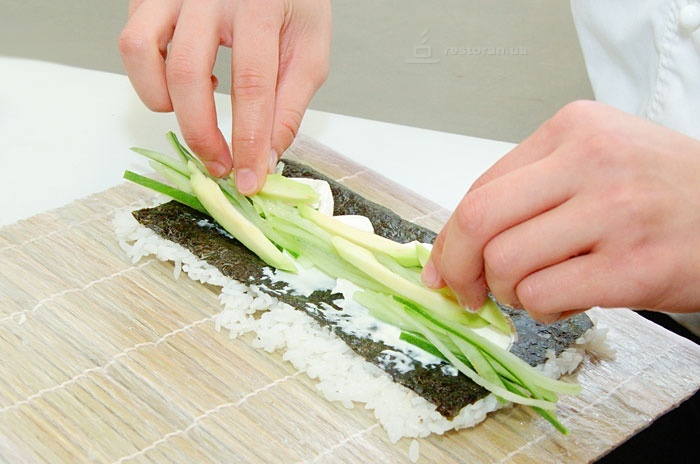 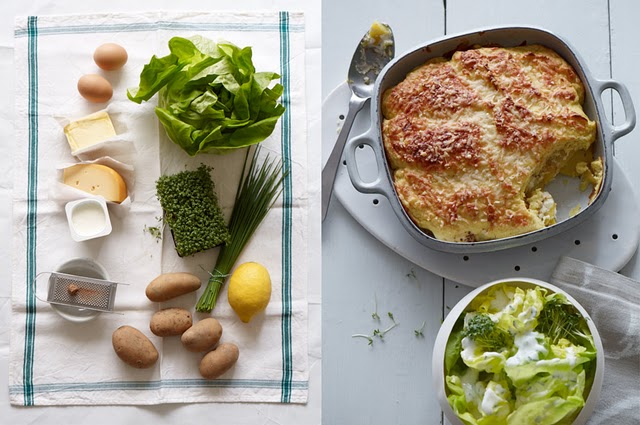 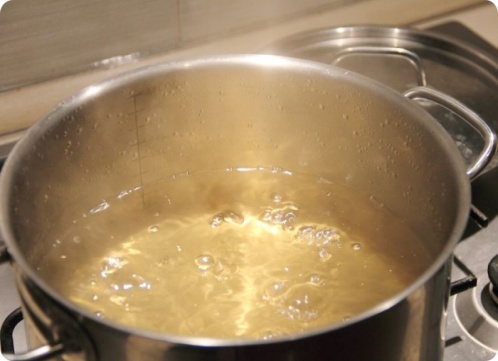 Дайте повару продукты:
Мясо птицы, сухофрукты,
Рис, картофель... И тогда 
Ждёт вас вкусная еда.
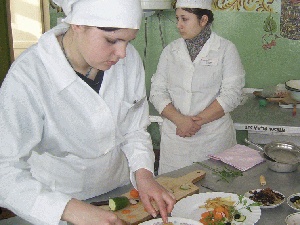 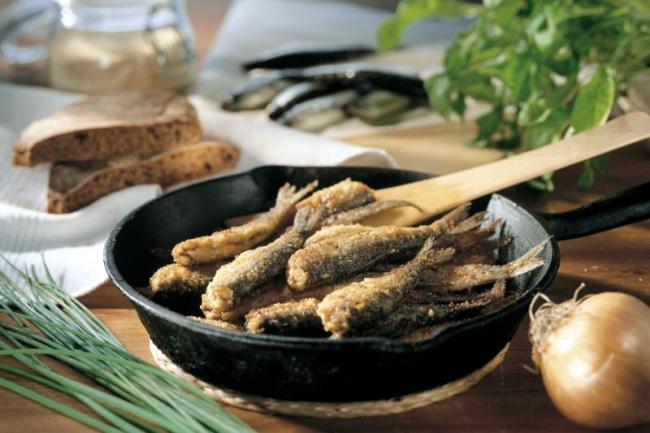 .
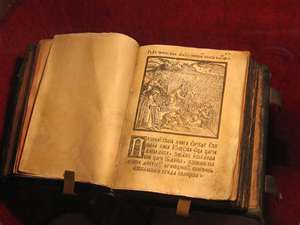 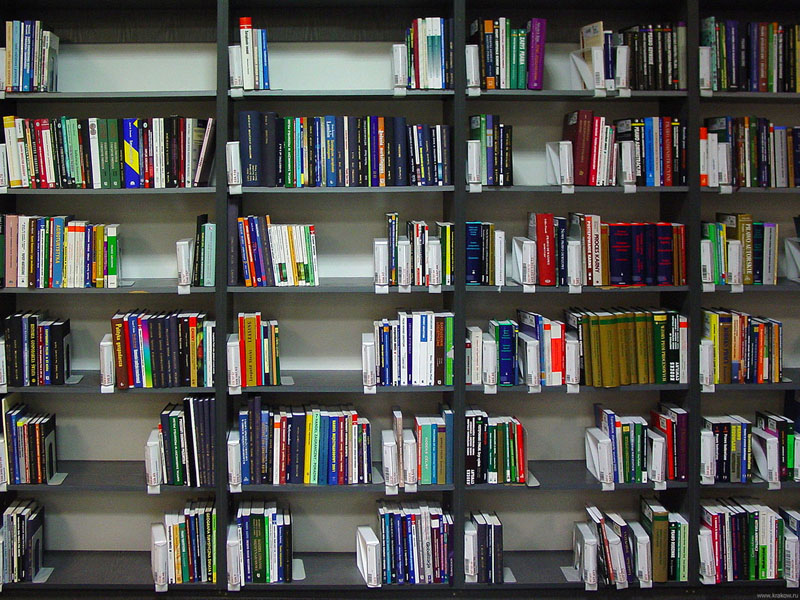 Это – дом для разных книжек,Ждут тебя давно они.Подойди скорей поближе,В гости к книжкам загляни.
Здесь порядок, как в аптеке.
Полки выстроились в ряд.
Возле них – библиотекарь,
Он всегда нас видеть рад.
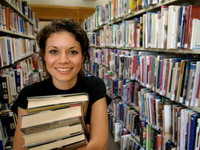 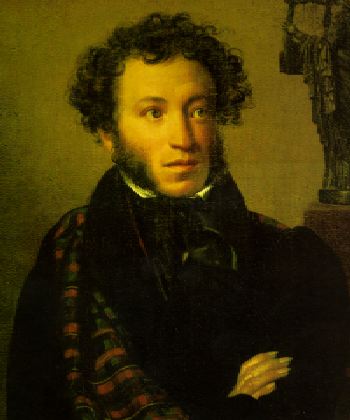 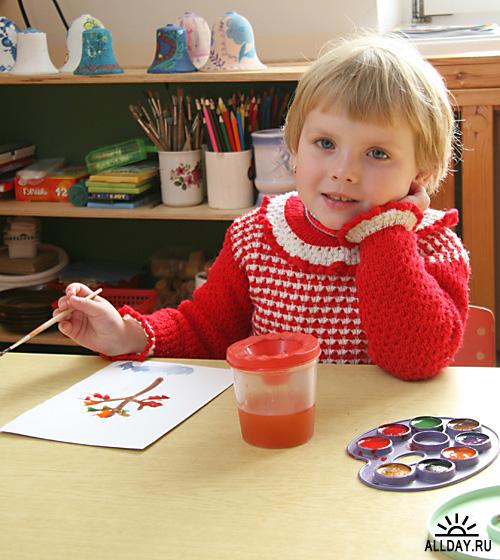 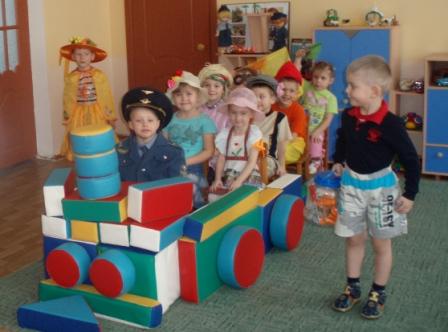 Спасибо воспитателямЗа ласку и тепло.Нам было с вам рядышкомИ в хмурый день светло.Вы жалели нас, любили,Вы нас, как цветы, растили.Жаль, что мы не можем васВзять с собою в первый класс.
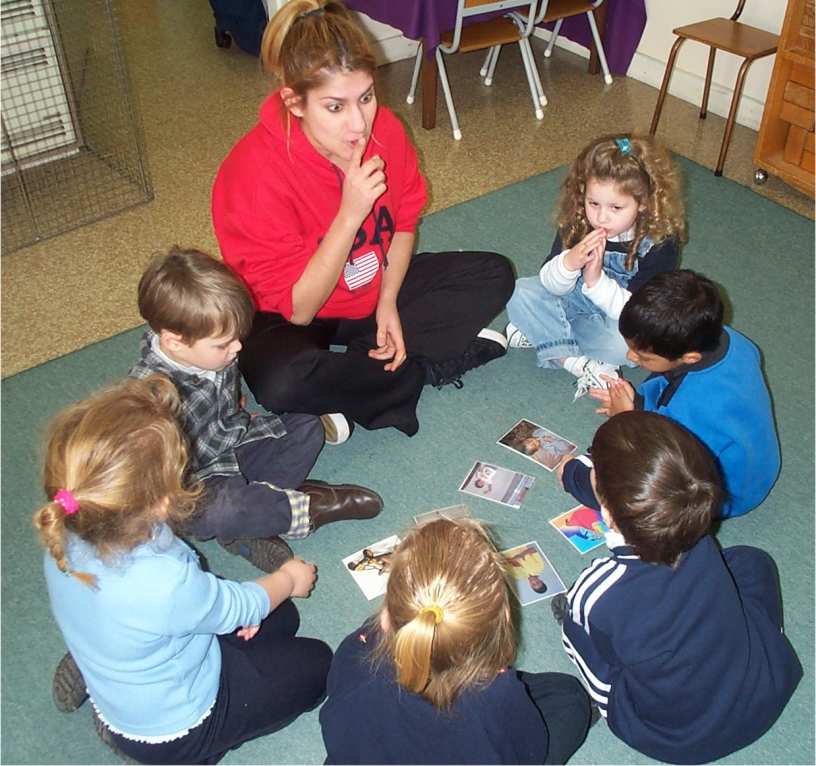 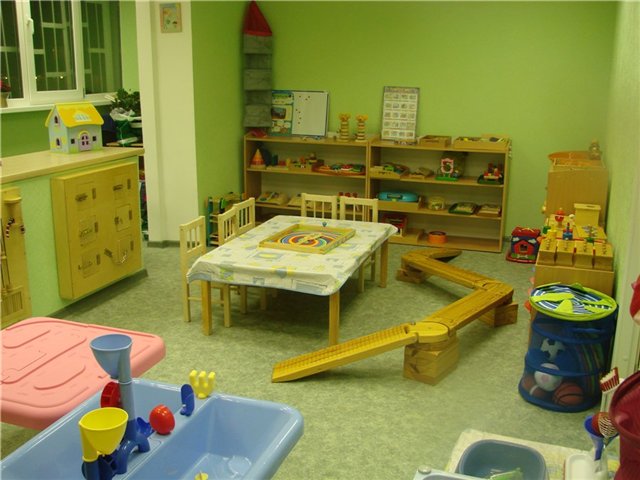 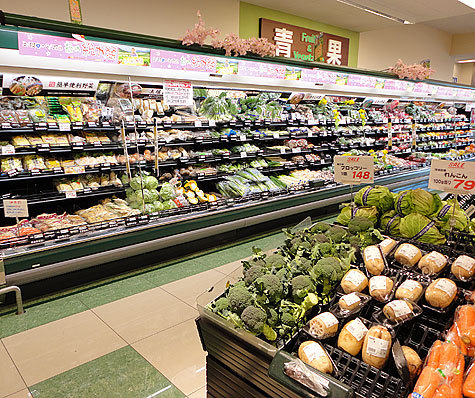 Все мы ходим в магазины,
В магазинах продавцы
Продают нам апельсины,
Кофе, чай и леденцы.
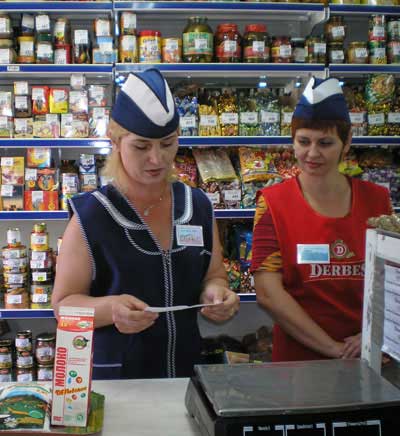 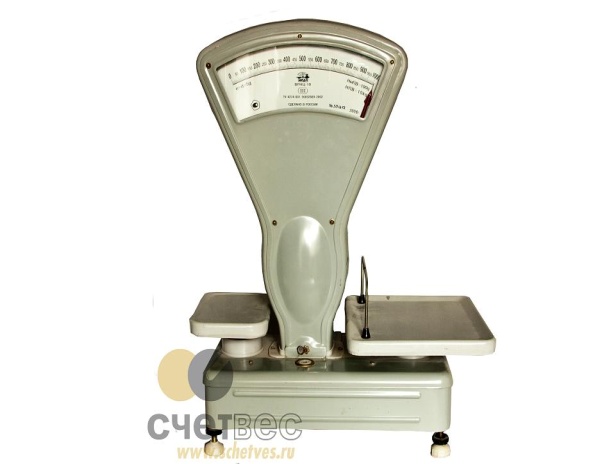 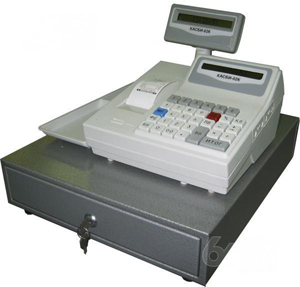